САБ ИРБИС – инструмент поддержки вуза при прохождении аккредитационной экспертизы
Е.А. Евдокимова, 
заведующий библиотекой Красноярского института железнодорожного транспорта филиала ИрГУПС
Приказ Минобрнауки  России от 9 ноября 2016 г. N 1385
Об утверждении перечней документов и материалов, необходимых для проведения аккредитационной экспертизы с выездом (без выезда) в организацию, осуществляющую образовательную деятельность, или ее филиал
Пример описи
П.18 Документы, подтверждающие соответствие требованиям ФГОС укомплектованности библиотечного фонда организации, осуществляющей образовательную деятельность, печатными и (или) электронными изданиями основной и дополнительной литературы по дисциплинам всех учебных циклов, официальными, справочно-библиографическими и периодическими изданиями: учетные документы библиотечного фонда научной библиотеки Тувинского государственного университета:
выписки из инвентарных книг.
Вывод выходной формы из АРМа Книгообеспеченность
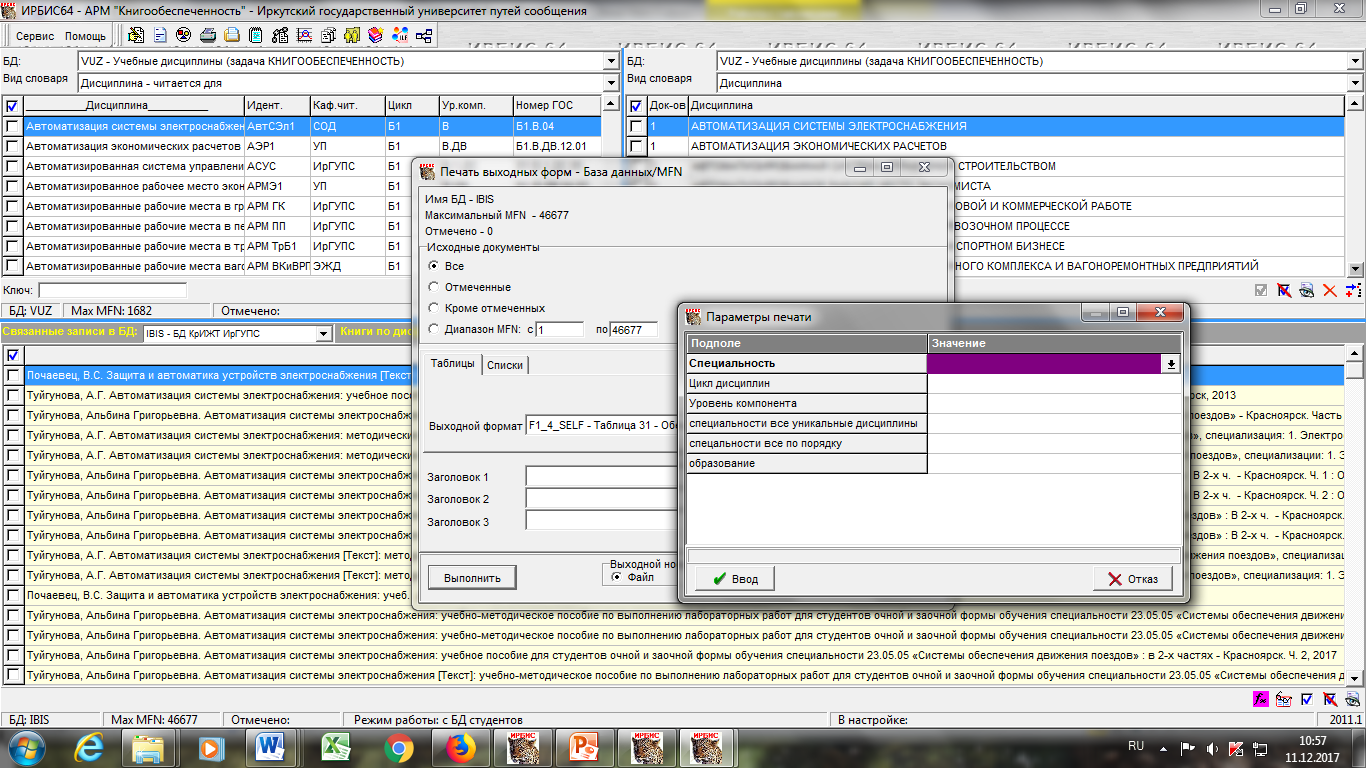 Справка об обеспечении образовательного процесса учебной и учебно-методической литературой (в том числе электронными ресурсами используемых ЭБС)
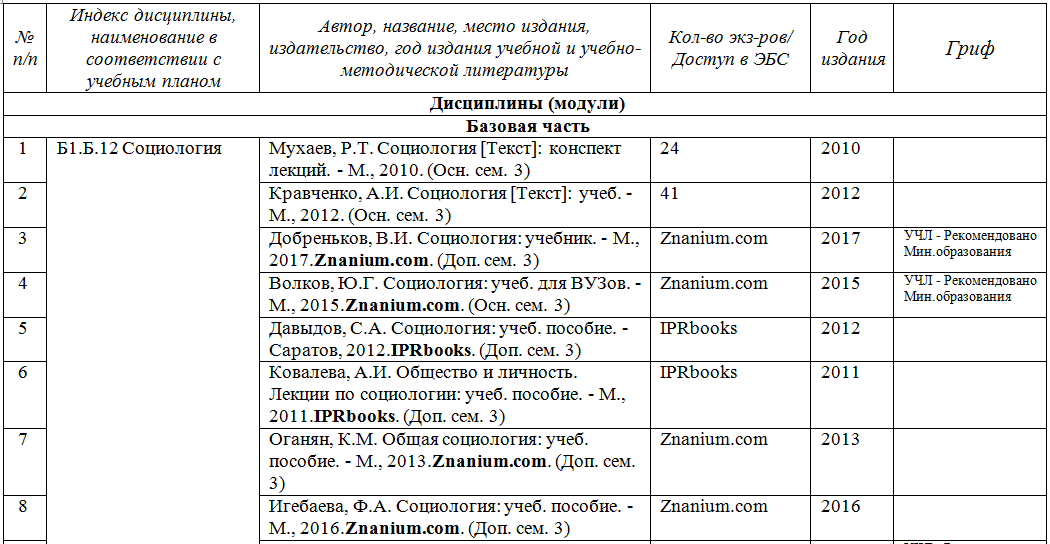 Опись документов и материалов,представленных для проведения аккредитационной экспертизы (П.17)
1. Положение об использовании электронной информационно-образовательной среды (ЭИОС) от 30.03.2017 №44
адрес ЭИОС в сети Интернет https://www.irgups.ru/edu/elektronnaya-obrazovatelnaya-sreda; 
логин – exspert, пароль – exspert ; 
2. Положение об электронной библиотеке КрИЖТ ИрГУПС (ЭБ КрИЖТ ИрГУПС) от 07.07.2017 № ОУ-161
адрес ЭБ КрИЖТ ИрГУПС в сети Интернет http://irbis.krsk.irgups.ru
логин – exspert, пароль – exspert ;
3. СВЕДЕНИЯ о доступных ЭБС, приобретенных КрИЖТ ИрГУПС.
4. СВЕДЕНИЯ об электронных информационно-образовательных ресурсах
Опись документов и материалов, представленных для проведения аккредитационной экспертизы (П. 18 – Справка о материально-техническом обеспечении)
Поисковый запрос«Заимствования из ЭБС»
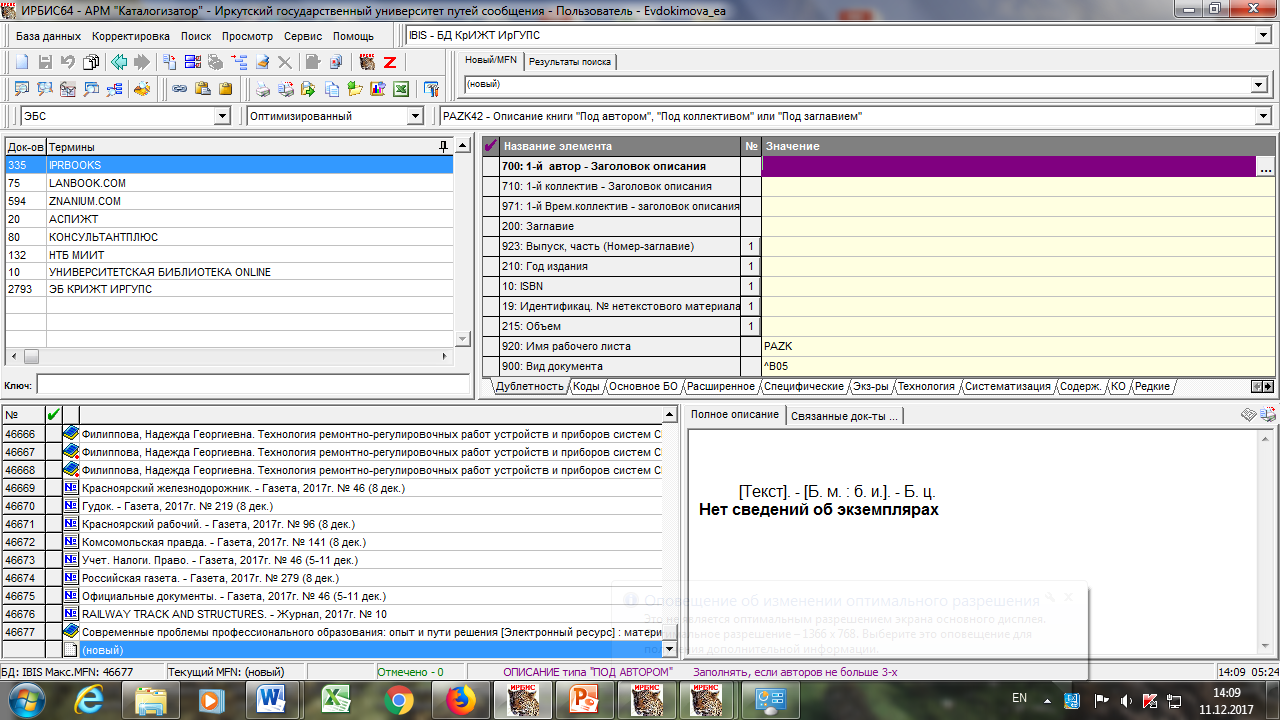 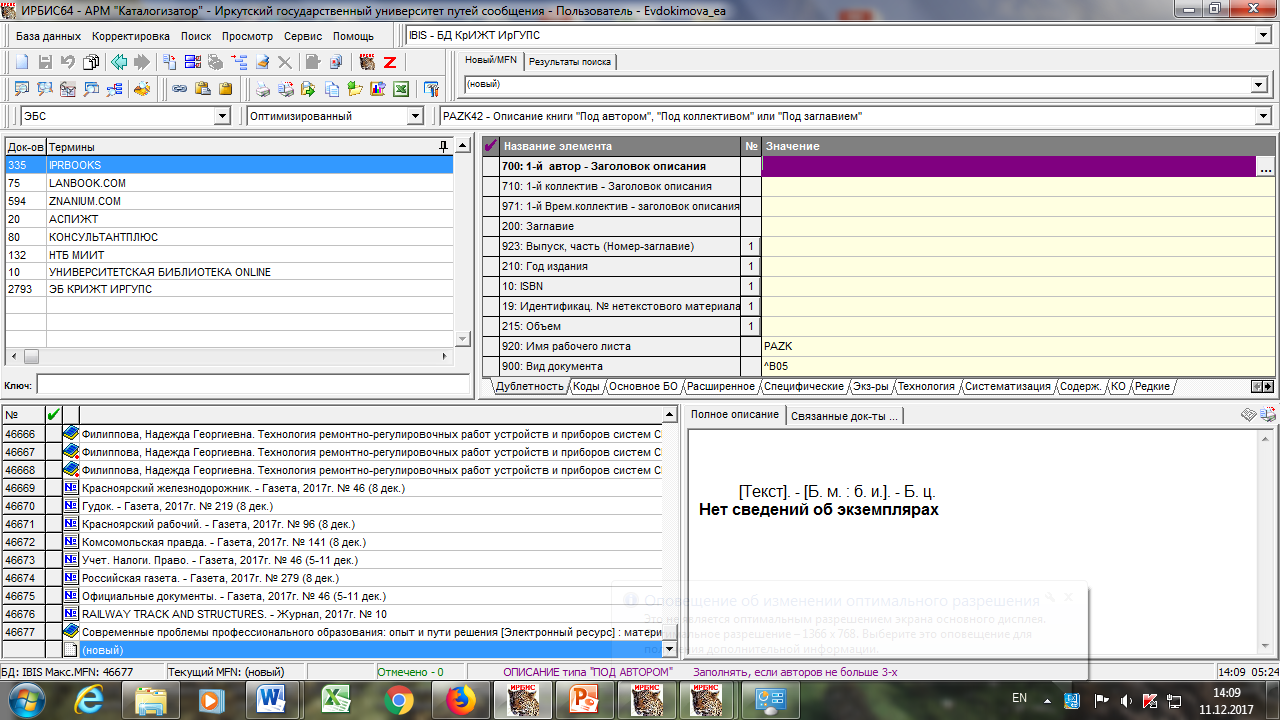 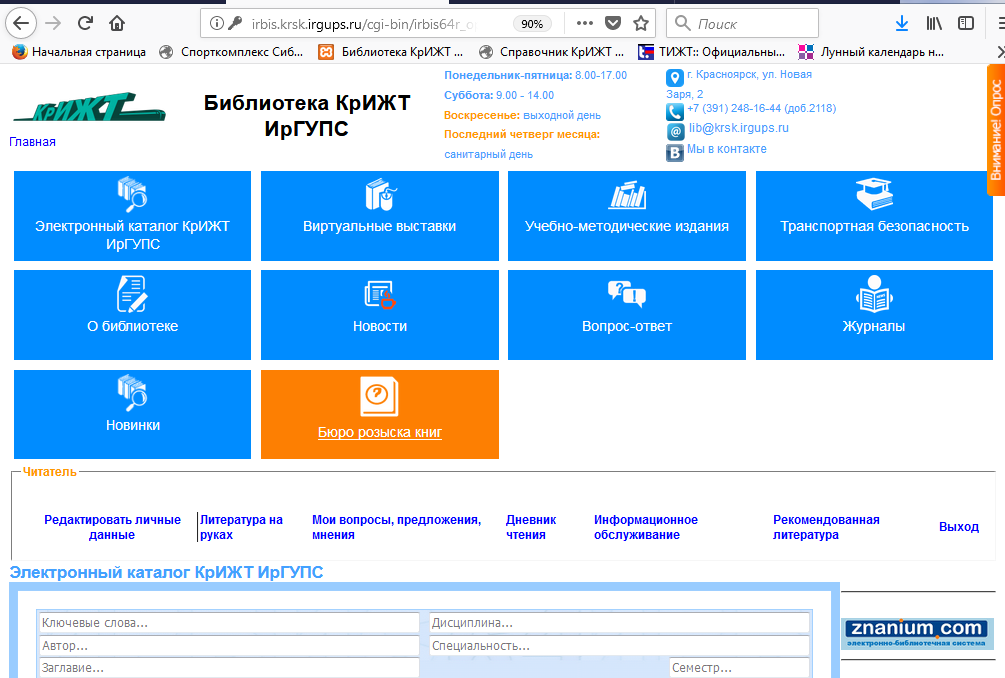 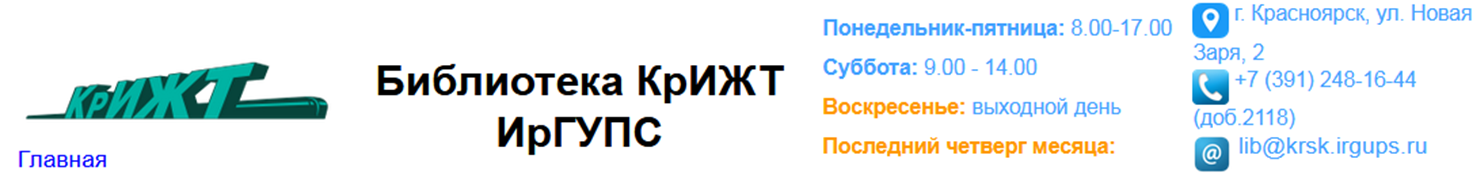 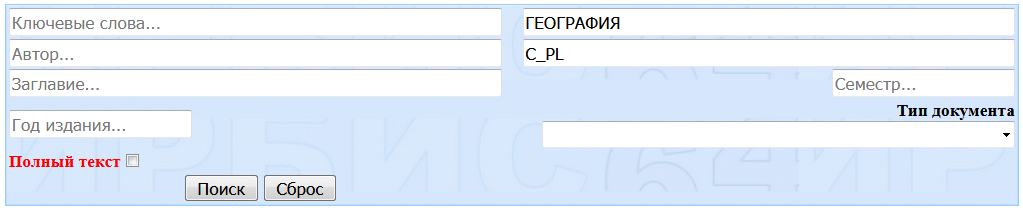 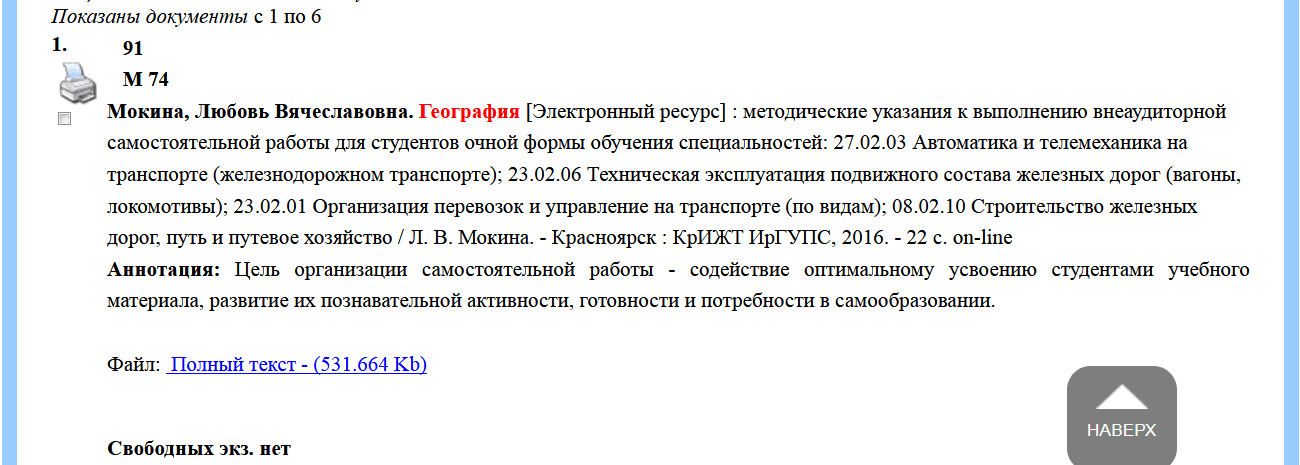 Страницы пособия, заинтересовавшие экспертов
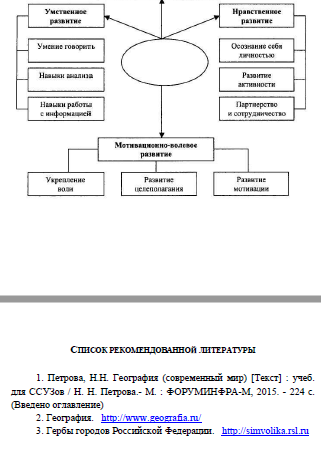 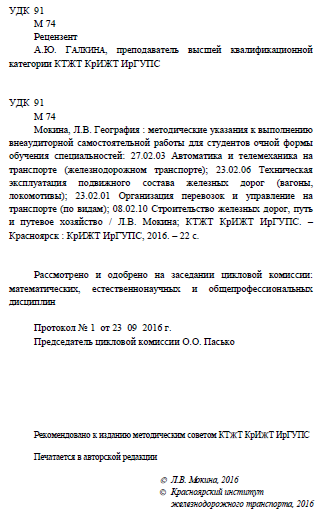 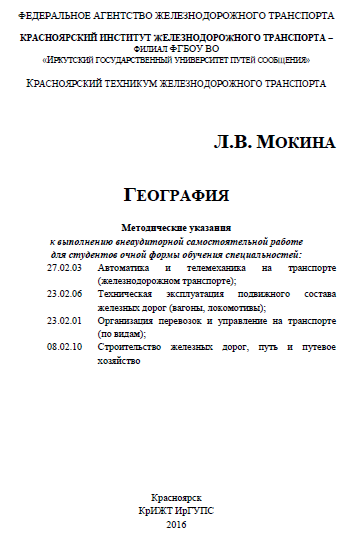 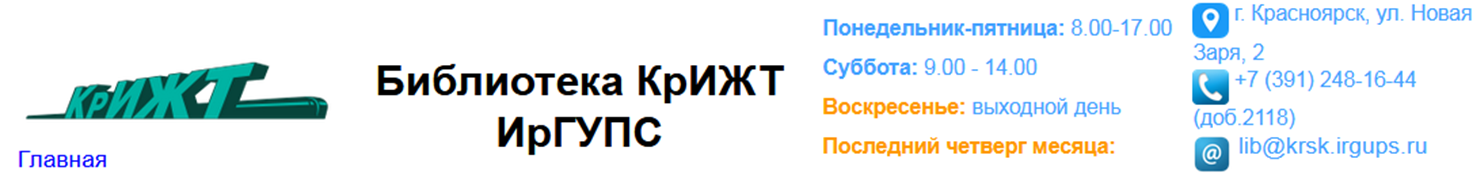 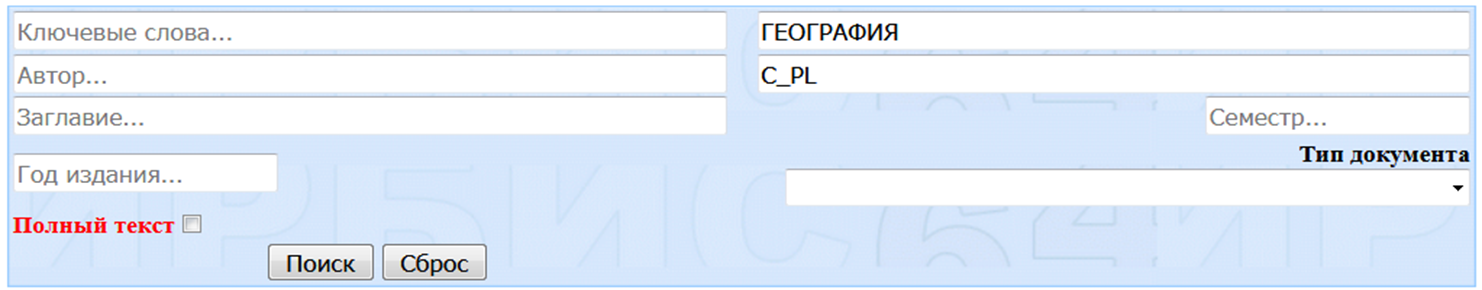 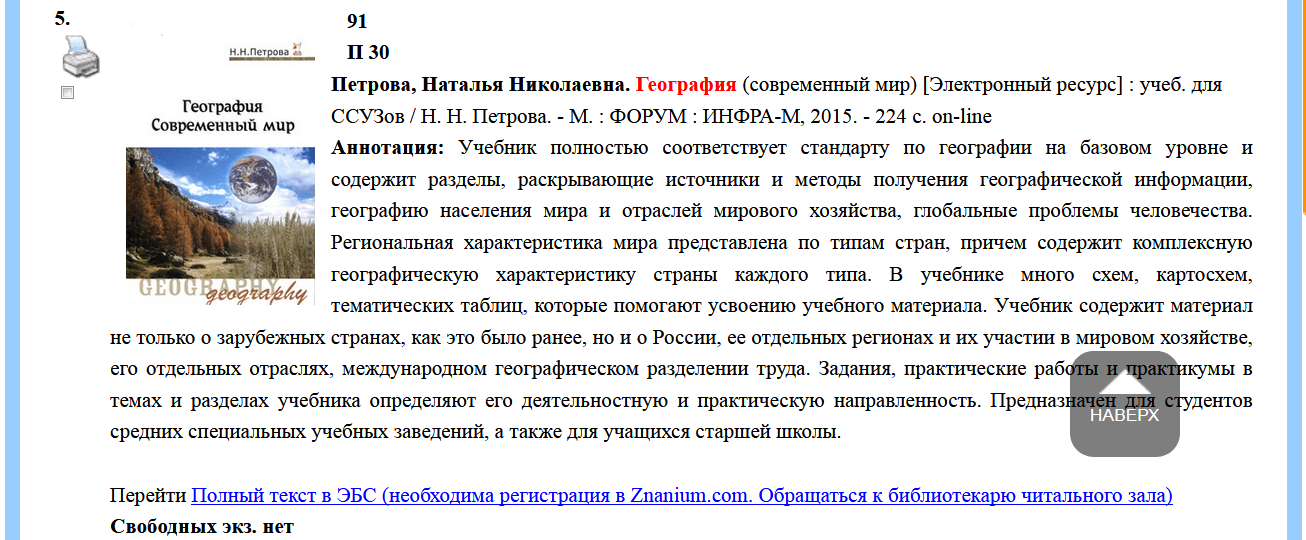 Важен действующий переход по прямой ссылке
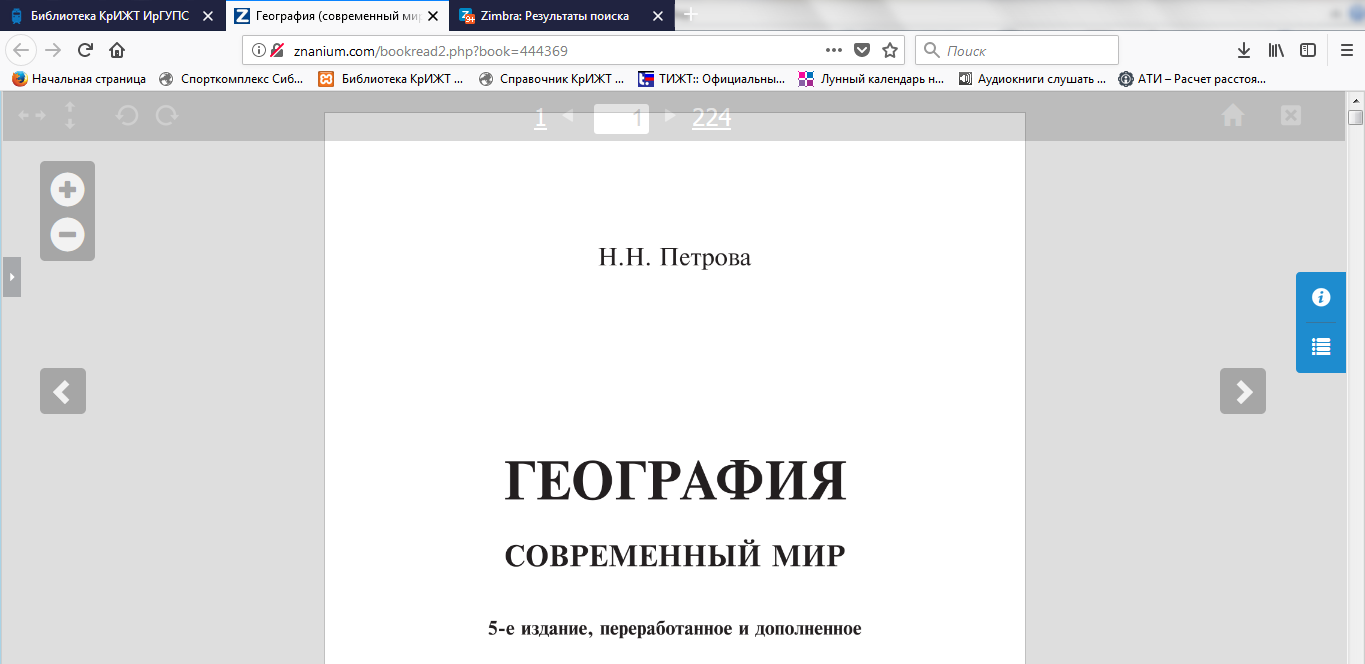 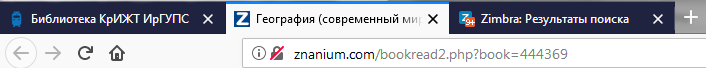 Выходные форматы с сайта библиотеки
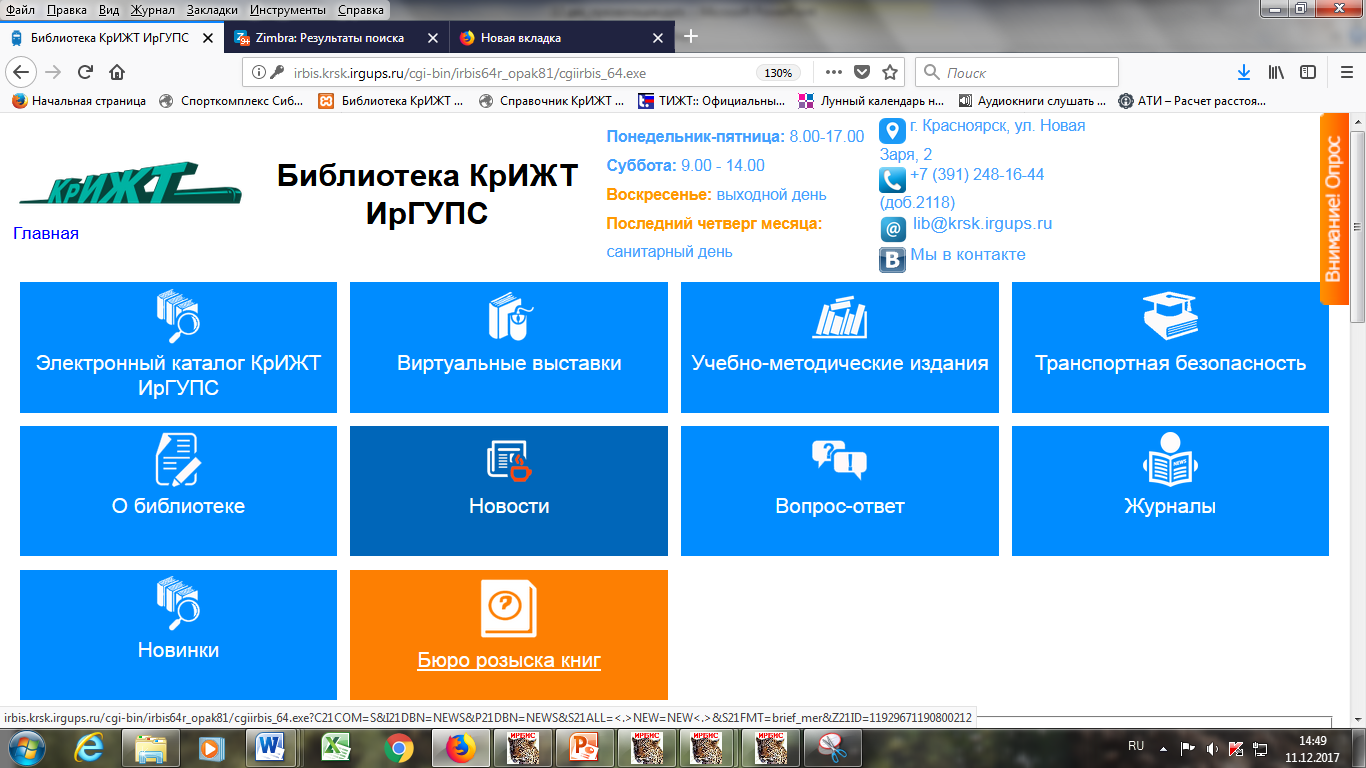 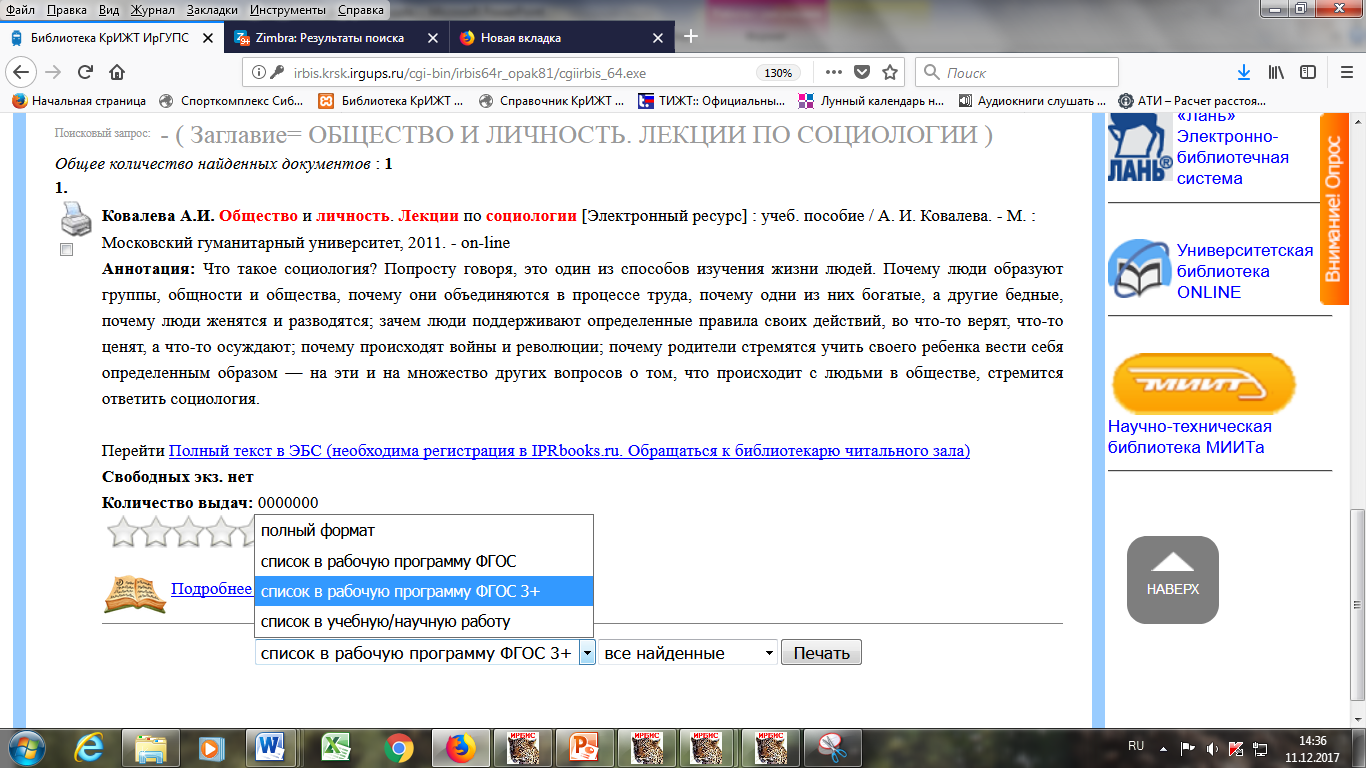 Результат использования выходной формы
Список в рабочую программу ФГОС 3+
Список в учебную / научную работу
Поле для учета зарегистрированных в ЭБС
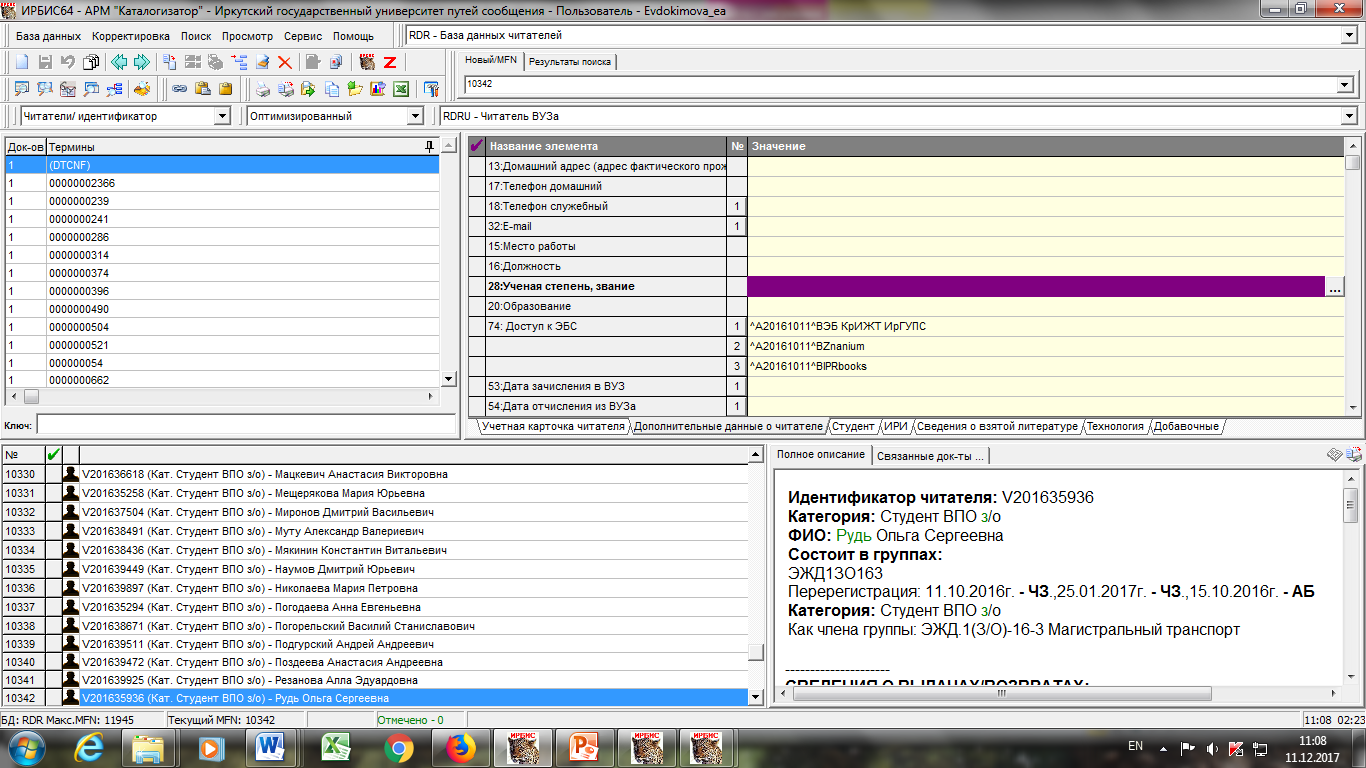 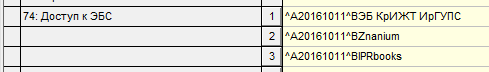 Выходная форма учетазарегистрированных в ЭБС
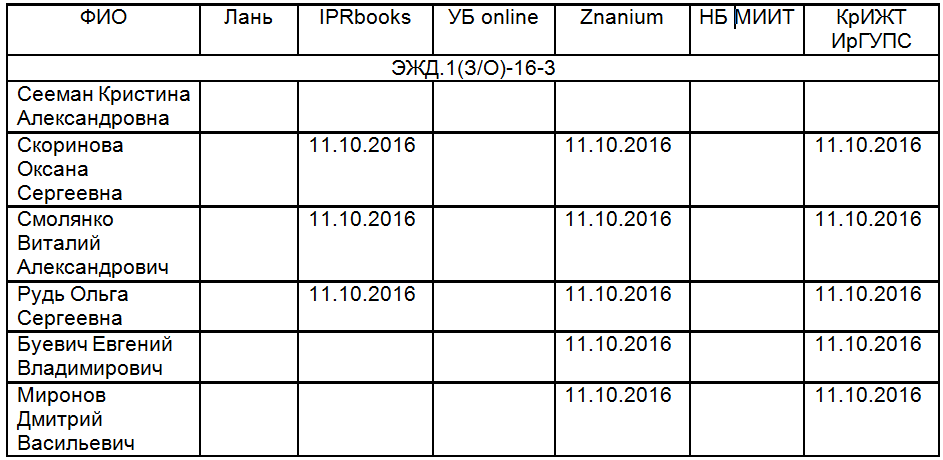 Спасибо за внимание!
Е.А. Евдокимова, зав. библиотекой КрИЖт ИрГУПС
E-mail: evdokimova_ea@krsk.irgups.ru